Тема:
Актуальные вопросы применения ККТ
Батарин Алексей Алексеевич,начальник отдела Управления оперативного контроля Федеральной налоговой службы, кандидат юридических наук, ведущий научный сотрудник Центра налоговой политики НИФИ Минфина России
Форма расчетов
Наличные деньги
Направление расчетов
ОБЯЗАННОСТЬ ПРИМЕНЕНИЯ ККТ (п.п. 1 и 1.2 Федерального закона от 22.05.2003 № 54-ФЗ)
© Алексей Батарин, 2025
Прием денежных средств
Предмет расчетов
Безналичный порядок
Прием от населения товаров, работ, услуг
Реализация населению товаров, работ, услуг
Выдача денежных средств
КТО – организации и индивидуальные предприниматели, принимающие и реализующие лом и отходы потребления
КОГДА – при осуществлении расчета
КАК – печатается и выдается либо направляется в электронной форме покупателю (клиенту) кассовый чек или бланк строгой отчетности
© Алексей Батарин, 2025
ПРИМЕНЕНИЕ ККТ ПРИ РАСЧЕТАХ ФИЗЛИЦАМИ ПО ДОГОВОРАМ МЕЖДУ ОРГАНИЗАЦИЯМИ И НАОБОРОТ
ИНОЕ ВСТРЕЧНОЕ ПРЕДОСТАВЛЕНИЕ, ЗАЧЕТ АВАНСОВ И ПРЕДОСТАВЛЕНИЕ ЗАЙМОВ МЕЖДУ ОРГАНИЗАЦИЯМИ И ИП
© Алексей Батарин, 2025
«Контрольно-кассовая техника не применяется при осуществлении расчетов в безналичном порядке между организациями и (или) индивидуальными предпринимателями, за исключением осуществляемых ими расчетов с использованием электронного средства платежа с его предъявлением»

п. 9 ст. 2 Закона о ККТ
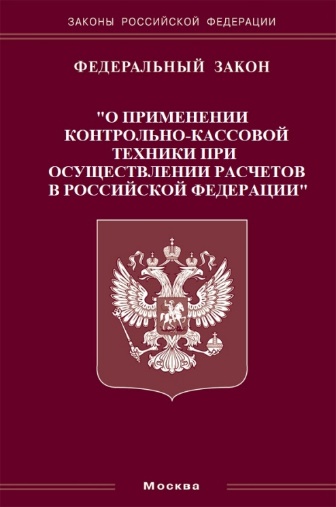 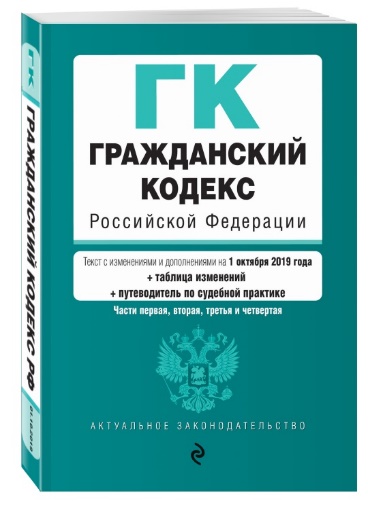 «Расчеты <…> могут производиться наличными деньгами <…> или в безналичном порядке»

п. 1 ст. 861 ГК РФ
Осуществление расчета иным встречным предоставлением, зачет предварительной оплаты и (или) авансов, предоставление займов для оплаты товаров (работ, услуг) между организациями и ИП не подразумевает оплату наличными денежными средствами или оплату с предъявлением электронного средства платежа и не требует применения ККТ
Письмо ФНС России от 21.08.2019 № АС-4-20/16571@
МЕСТО И МОМЕНТ РАСЧЕТА
(п. 1 ст. 4.3 Федерального закона от 22.05.2003 № 54-ФЗ)
© Алексей Батарин, 2025
Уточнены требования к ККТ (п. 1 ст. 4 Федерального закона от 22.05.2003 № 54-ФЗ)

каждый экземпляр ККТ должен иметь индивидуальный корпус;
каждый экземпляр ККТ должен обеспечивать возможность установки фискального накопителя внутри корпуса и при применении ККТ содержать один фискальный накопитель внутри корпуса
Правила указания адресов при регистрации ККТ и в кассовом чеке
© Алексей Батарин, 2025
ПРАВИЛА ФОРМИРОВАНИЯ КАССОВОГО ЧЕКА КОРРЕКЦИИ 
(письмо ФНС России от 18.12.2024 № АБ-4-20/14344@)
© Алексей Батарин, 2025
Формирование кассового чека коррекции является достаточным основанием для освобождения от административной ответственности, если:
ошибка обнаружена и исправлена самостоятельно до момента обнаружения налоговым органом (примечание к статье 14.5 КоАП РФ)
объем отраженной в кассовом чеке коррекции информации достаточен для идентификации конкретного расчета (письмо ФНС России от 06.08.2018 № ЕД-4-20/15240@)
НОВЫЕ ВОЗМОЖНОСТИ РЕГИСТРАЦИИ ККТ (Федеральный закон от 08.08.2024 № 274-ФЗ)
© Алексей Батарин, 2025
ОСОБЕННОСТИ ОТДЕЛЬНЫХ БЕЗНАЛИЧНЫХ РАСЧЕТОВ
(Федеральный закон от 08.08.2024 № 274-ФЗ)
© Алексей Батарин, 2025
Безналичные расчеты без непосредственного взаимодействия продавца и покупателя (п. 5.3 ст. 1.2 Федерального закона от 22.05.2003 № 54-ФЗ)
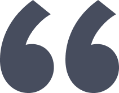 5.3. Пользователи при осуществлении расчетов в безналичном порядке, исключающих возможность непосредственного взаимодействия покупателя (клиента) с пользователем или уполномоченным им лицом либо автоматическим устройством для расчетов и не подпадающих под действие положений пунктов 5 и 5.1 настоящей статьи, обязаны сформировать кассовый чек (бланк строгой отчетности) не позднее рабочего дня, следующего за днем осуществления расчета, и передать его покупателю (клиенту) одним из следующих способов:
1) в электронной форме на абонентский номер или адрес электронной почты, предоставленные покупателем (клиентом) пользователю, не позднее рабочего дня, следующего за днем осуществления расчета, но не позднее момента передачи товара (результата работы, оказанной услуги), за исключением случаев расчета за товар (работу, услугу) после указанного момента;
2) на бумажном носителе вместе с товаром в случае расчетов за товар без направления покупателю такого кассового чека (бланка строгой отчетности) в электронной форме;
3) на бумажном носителе при первом непосредственном взаимодействии клиента с пользователем или уполномоченным им лицом в случае расчетов за работы и услуги без направления клиенту такого кассового чека (бланка строгой отчетности) в электронной форме.
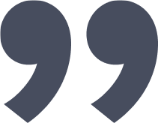 ПОПРАВКИ В ЗАКОН О ККТ
(Федеральный закон от 08.08.2024 № 274-ФЗ)
© Алексей Батарин, 2025
Закрепление обязанности по получению номера телефона / электронного адреса покупателя (клиента) (п. 5.4 ст. 1.2 Федерального закона от 22.05.2003 № 54-ФЗ)
Пользователь до момента расчета обязан предоставить покупателю (клиенту) возможность:
указать свой абонентский номер либо адрес эл. почты для направления кассового чека;
отказаться от дальнейшей отправки кассовых чеков на ранее указанные абонентский номер либо эл. почту.
производить одностороннее снятие ККТ с учета, если к ней не предоставлен доступ. Повторная регистрация такой ККТ возможна только после получения доступа;
(п. 19 ст. 4.2 Федерального закона от 22.05.2003 № 54-ФЗ)

 выносить предписания об устранении выявленных нарушений законодательства Российской Федерации о применении ККТ, в том числе в ходе наблюдения за соблюдением обязательных требований.
(абз. 10 п. 2 ст. 7 Федерального закона от 22.05.2003 № 54-ФЗ)
ПРИМЕНЕНИЕ ККТ ПРИ ПРИВЛЕЧЕНИИ АГЕНТА. Часть 1 из 2
Чья касса должна применяться при расчетах в агентской схеме
© Алексей Батарин, 2025
При осуществлении расчетов агентом им должна применяться ККТ, которая зарегистрирована самим агентом на свое имя, с указанием в кассовом чеке реквизитов согласно ФФД, либо ККТ, зарегистрированная принципалом
ВЫВОД
ПРИМЕНЕНИЕ ККТ ПРИ ПРИВЛЕЧЕНИИ АГЕНТА. Часть 2 из 2
Кто должен применять ККТ при расчетах в агентской схеме
© Алексей Батарин, 2025
Закон о ККТ не содержит положений о том, что организация и индивидуальный предприниматель, в том числе поставщик товара (работы, услуги), который в соответствии с данным законом обязан применять ККТ, вправе перепоручить исполнение указанной обязанности по применению ККТ иному лицу 

(письмо ФНС России от 06.09.2023 № АБ-4-20/11334@)
ВАЖНО!
Поставщик (принципал) вправе поручить агенту исполнять действия по получению денежных средств за реализацию своего товара и (или) выдаче такого товара покупателю, что приводит к возникновению у агента собственной обязанности по применению ККТ